Data Management: Best Practices for Groups
Dr. David Hoover, HPC @ NIH
hooverdm@hpc.nih.gov24 April 2019
Outline
Purpose and goals
Hassles with shared data
Fundamentals of file access permissions
Modifying and maintaining file access permissions
Organizing and tracking data
Transferring data
Group and data lifecycle
2
Purpose of Group and Shared Data
Shared data processing using similar methods
Software development and testing (version control?)
Pooled storage for single lab or core (not archiving!)
3
Group
1
2
3
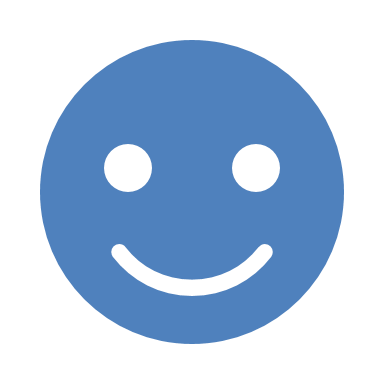 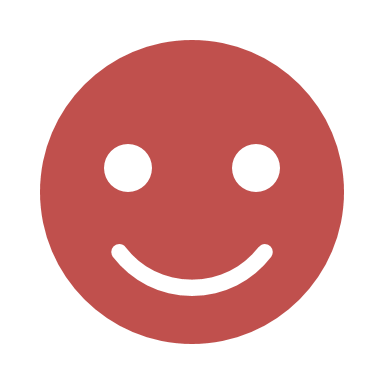 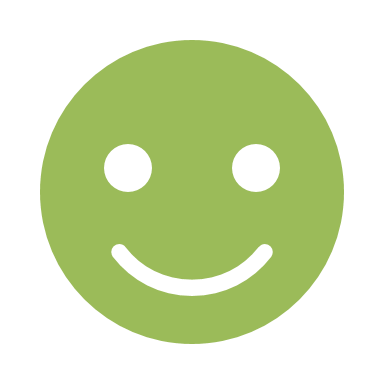 group1 (user1, user2, user3)
4
Problem 1
user2 and user3 can’t write in new directories
[user3]$ cd /data/group1/project1
[user3]$ mkdir 190320_test
2
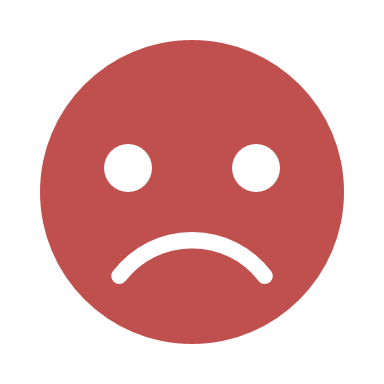 [user2]$ cd /data/group1/project1/190320_test
[user2]$ mkdir subdir
mkdir: cannot create directory ‘subdir’: Permission denied
[user2]$ ls -ld .
drwxr-x--- 1 user3  group1  1024 Mar 21 12:00 .
5
Problem 2
Group members can (or can’t) delete each other’s files
2
3
[user2]$ touch /data/group1/project1/datafile.txt
-rw-rw---- 1 user2  group1  1024 Mar 21 12:00 datafile.txt
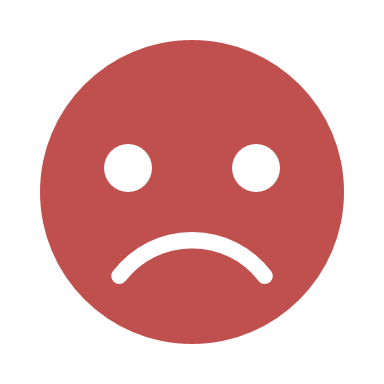 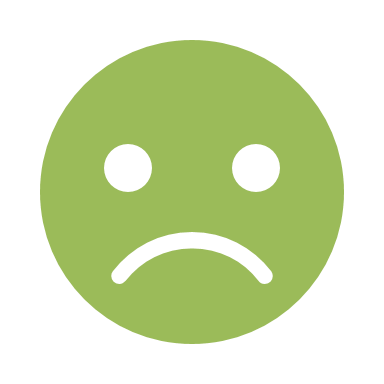 [user3]$ rm /data/group1/project1/*
6
Problem 3
Slurm job output not accessible by group
[user1]$ sbatch /data/group1/bin/shared_script.sh
12345678
1
2
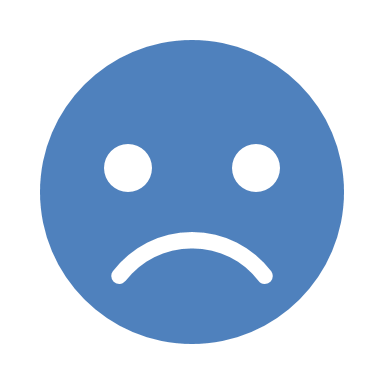 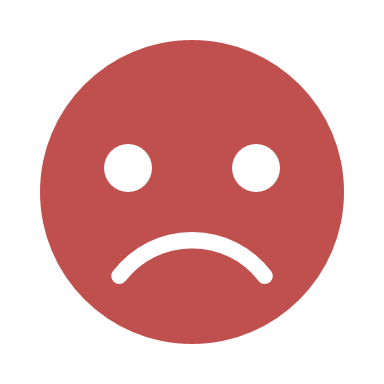 [user2]$ ls -l /data/group1/project2/12345678_output
-rw------- 1 user2  user1  1024 Mar 21 12:00 logfile.out
-rw------- 1 user2  user1  1024 Mar 21 12:00 results.out
7
Problem 4
Files are difficult to find
Data becomes lost
Traversing data is very slow
1
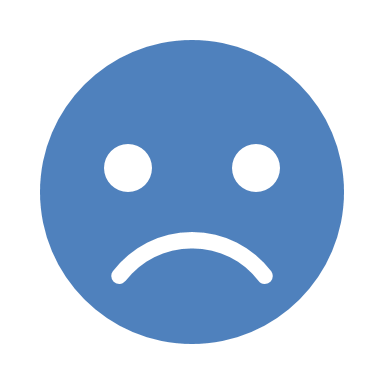 [user1]$ time ls /data/group1/working/output
real    23m5.003s
user    0m7.603s
sys     0m3.022s
[user1]$ ls /data/group1/working/output | wc -l
1500100
8
Problem 5
There is not enough storage to hold all our data
3
[user3]$ ./run_script.sh
run_script.sh: write error: Disk quota exceeded
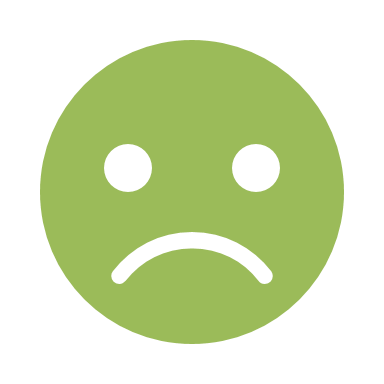 9
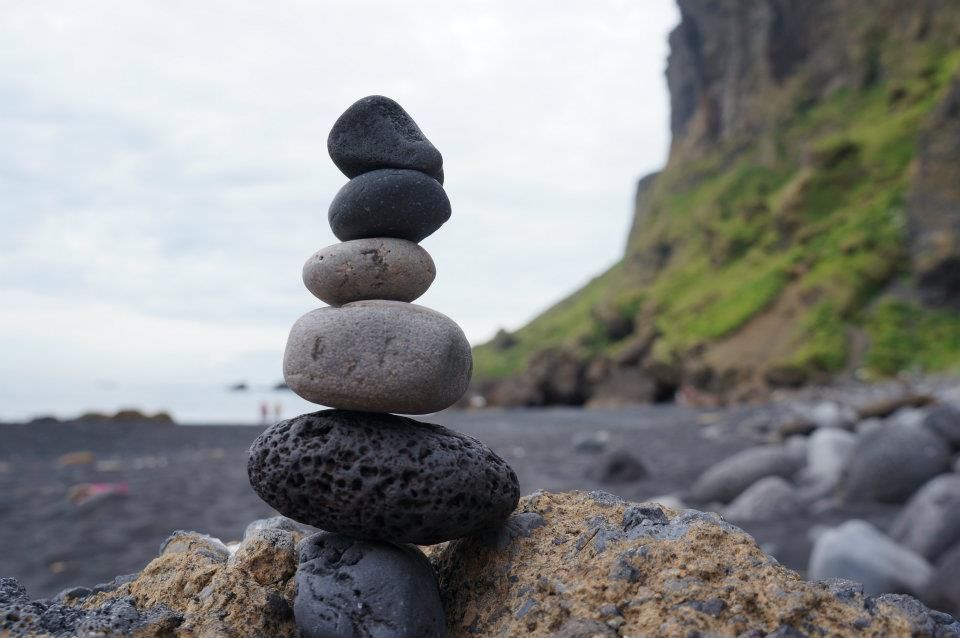 FUNDAMENTALS
10
UNIX Account
1
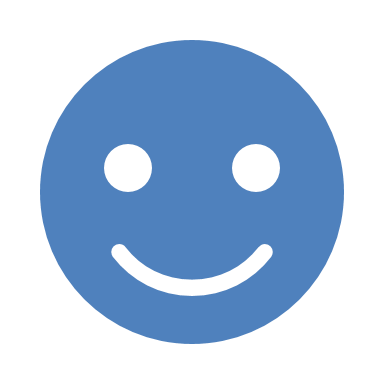 A user account on a UNIX system has two numeric attributes, user id (uid) and group id (gid)


A user always belongs to their own group
$ id user1
uid=1(user1) gid=1(user1) groups=1(user1)
11
UNIX Files
A file on a UNIX system has three attributes: read, write, execute
These attributes can be set for: owner, group, world


Attributes can be represented as a single number: mode
$ ls -l file
-rw-r----- 1 user1  user1  1024 Mar 21 12:00 file
$ stat -c %a file
640
12
UNIX mask
A user account on a UNIX system has a default mask value for the mode, as seen with the umask command:


This value acts as a bit filter when determining file mode
$ umask
027
13
UNIX File Permissions
The default permission mode of a file is 666
The resulting permission on a created file depends on the current mask of the user
The default mask value on HPC is set to 027
To calculate mode of file, subtract 027 from 666:
666 – 027 = 640
14
UNIX Directory Permissions
Directories have 777 as the default permission.
777 – 027 = 750
$ ls -ld dir
-rwxr-x--- 1 user1  user1  4096 Mar 21 12:00 dir
$ stat -c %a dir
750
15
UNIX Groups
A UNIX group is a set of user accounts with a unique group name and group identification number (group and gid)
The purpose of a UNIX group is to allow the members of the group to share files
File sharing is done on the basis of permissions for the UNIX group of the file
16
UNIX Groups
1
2
3
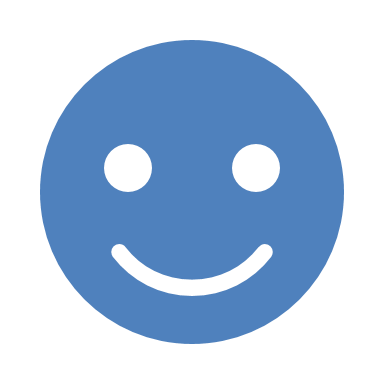 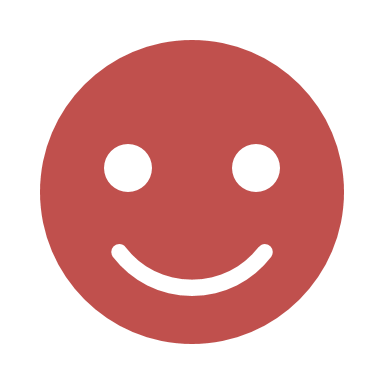 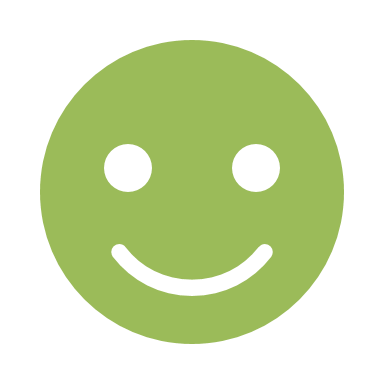 Users belong to their own primary group
$ groups user1
user1 : user1
$ groups user2
user2 : user2
$ groups user3
user3 : user3
17
UNIX Groups
1
2
3
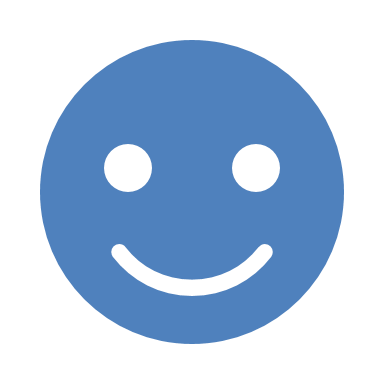 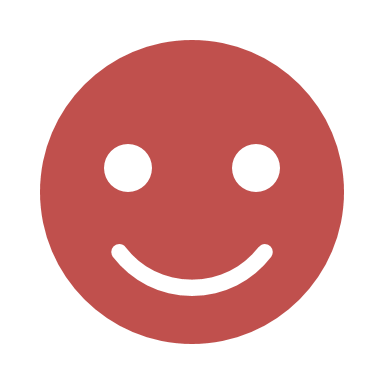 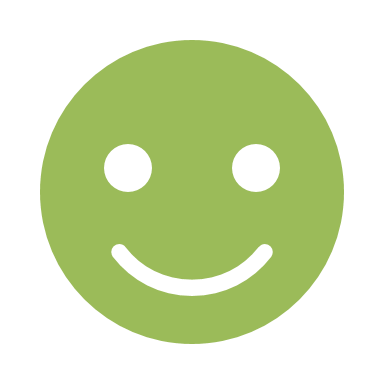 A new group can be created to hold multiple users (only by sysadmin)
This is a secondary group
$ getent group group1
group1:x:2001:user1,user2,user3
18
UNIX Groups
The primary group is listed before secondary groups




A user can belong to more than one secondary group
$ groups user1
user1 : user1 group1
$ groups user2
user2 : user2 group1
$ groups user3
user3 : user3 group1
19
Sharing Files
/home directories are strictly for individuals
/scratch and /tmp are temporary
/data directories can be used, but…
20
Shared Data Directories
A shared data directory is created for the group


user1 is the group owner, who has management responsibility
The PI has ultimate authority over the data
$ ls -ld /data/group1/
drwxrws--- 2 user1 group1 4096 Mar 21 12:00 /data/group1/
21
Group Sharing
By default, members of a group still create files with their primary group
[user1]$ touch file1
-rw-r----- 1 user1  user1  1024 Mar 21 12:00 file1
[user2]$ touch file2
-rw-r----- 1 user2  user2  1024 Mar 21 12:00 file2
[user3]$ touch file3
-rw-r----- 1 user3  user3  1024 Mar 21 12:00 file3
22
Changing group
Users can change the group of their own files and directories



This can be pretty tedious
[user1]$ ls -l file1
-rw-r----- 1 user1  user1  1024 Mar 21 12:00 file1
[user1]$ chgrp group1 file1
[user1]$ ls -l file1
-rw-r----- 1 user1  group1  1024 Mar 21 12:00 file1
23
Shared Data Directories
The /data directory has setgid set:


This causes all new files and directories created to inherit the group
$ ls -ld /data/group1/
drwxrws--- 2 user1 group1 4096 Mar 21 12:00 /data/group1/
[user3]$ touch file
[user3]$ ls -l file
-rwxr----- 1 user3 group1   0 Mar 21 12:00 file
24
Shared Data Directories
The setgid bit also propagates setgid
[user3]$ ls -ld /data/group1
drwxrws--- 2 user1 group1 4096 Mar 21 12:00 /data/group1/
[user3]$ mkdir dir
[user3]$ ls -ld dir
drwxr-s--- 1 user3 group1 4096 Mar 21 12:00 dir
[user3]$ mkdir dir/sub
[user3]$ ls -ld dir/sub
drwxr-s--- 1 user3 group1 4096 Mar 21 12:00 dir/sub
25
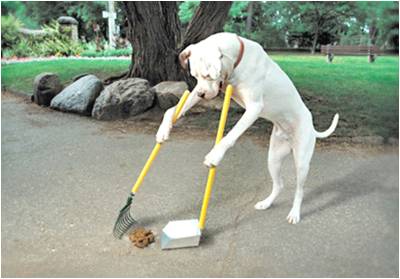 MAINTENANCE
26
Changing Permissions
Permissions can be changed with chmod:



Usually done with symbolic representation:
$ ls -l file
-rw-r----- 1 user1  user1  1024 Mar 21 12:00 file
$ chmod 660 file
$ ls -l file
-rw-rw---- 1 user1  user1  1024 Mar 21 12:00 file
$ ls -ld dir
-rwxr-x--- 1 user1  user1  4096 Mar 21 12:00 dir
$ chmod g+w dir
$ ls -ld dir
-rwxrwx--- 1 user1  user1  4096 Mar 21 12:00 dir
27
Generic shared /data
1
2
3
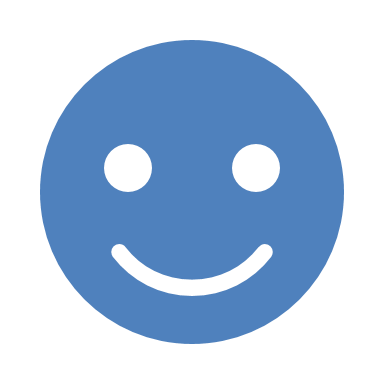 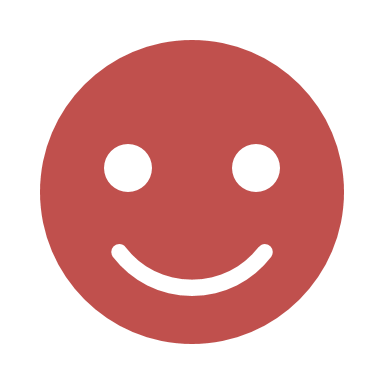 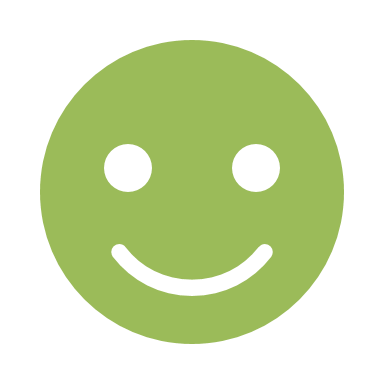 $ tree –pugF /data/group1/
/data/group1
├── [drwxr-s--- user2 group1   ]  bin/
├── [drwxrws--- user1 group1   ]  project1/
├── [drwxrws--- user1 group1   ]  project2/
├── [drwxr-s--- user3 group1   ]  reference/
├── [drwxr-s--- user1 group1   ]  user1/
├── [drwxr-s--- user2 group1   ]  user2/
├── [drwxr-s--- user3 group1   ]  user3/
└── [drwxrws--- user1 group1   ]  working/
28
Problem 1: umask
2
3
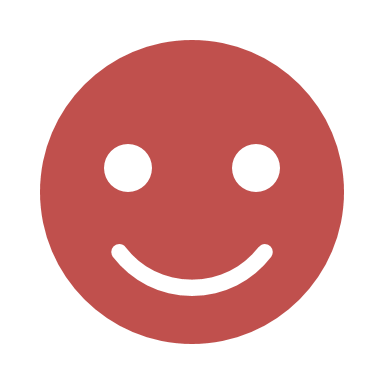 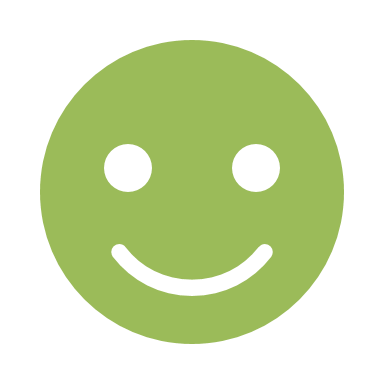 Custom mask
[user3]$ echo umask 007 >> ~/.bashrc
[user3]$ source ~/.bashrc
[user3]$ cd /data/group1/project1
[user3]$ mkdir 190320_test
[user3]$ ls -ld 190320_test
drwxrws--- 1 user3  group1  1024 Mar 21 12:00 190320_test
[user2]$ cd /data/group1/project1/190320_test
[user2]$ mkdir subdir
[user2]$ ls -ld subdir
drwxrws--- 1 user2  group1  1024 Mar 21 12:00 subdir
29
Problem 2: stickybit
Allows group members to create and edit files, but not delete them


Shorthand:

Sticky bit is not inherited or propagated
[user1]$ chmod +t project1
[user1]$ ls -ld project1
drwxrws--T 1 user1  group1  4096 Mar 21 12:00 project1
[user1]$ mkdir -m 3770 project1
30
Problem 3: sbatch options
Run job as group explicitly
[user1]$ sbatch --gid=group1 --partition=norm --time=10 \
  --gres=lscratch:10 submit.sh
12345678
...
[user1]$ ls -l
-rw-rw-r-- 1  user1  group1  728 Mar 20 12:00 slurm-12345678.out
31
Problem 3: sbatch options
Run job with explicit umask
[user2]$ SLURM_UMASK=007 sbatch --partition=norm \
  --gid=group1 --time=10 --gres=lscratch:10 submit.sh
87654321
...
[user2]$ ls -l
-rw-rw---- 1  user2  group1  728 Mar 20 12:00 slurm-87654321.out
32
Set mask to 007
Edit ~/.bashrc
[user2]$ cat ~/.bashrc
# .bashrc

# Source global definitions
if [ -f /etc/bashrc ]; then
        . /etc/bashrc
fi

umask=007
33
Shared Data Directories and ACLs
All new /data directories (GPFS) allow Access Control Lists (ACLs)
ACLs allow for more fine-grained access controls
34
ACLs
An ACL can be seen with getfacl
$ getfacl /data/group1/
# file: /data/group1/
# owner: user1
# group: group1
# flags: -s-
user::rwx
group::rwx
mask::rwx
other::---
35
Setting ACL with setfacl
[user1]$ cd /data/group1/
[user1]$ ls -ld project1
drwxr-s--- 2  user1  group1 4096 Mar 22 12:00 project1
[user1]$ setfacl -m u:user2:rwx project1
[user1]$ ls -ld project1
drwxrws---+ 2  user1  group1 4096 Mar 22 12:00 project1
[user1]$ getfacl project1
# file: project1/
# owner: user1
# group: group1
# flags: -s-
user::rwx
user:user2:rwx
group::r-x
mask::rwx
other::---
36
ACLs override group permissions
Standard UNIX group permissions become the ACL mask
The mask is the maximum access type for all members of the ACLs
37
Effect of chmod
[user1]$ ls -ld project1
drwxrws---+ 2  user1  group1 4096 Mar 22 12:00 project1
[user1]$ getfacl project1
user:user2:rwx
group::r-x
mask::rwx
[user1]$ chmod g-w project1
drwxr-s---+ 2  user1  group1 4096 Mar 22 12:00 project1
[user1]$ getfacl project1
user:user2:rwx         #effective:r-x 
group::r-x
mask::r-x
38
Multiple ACs per file
[user1]$ setfacl -m u:user3:r-x project1
[user1]$ getfacl project1
# file: project1
# owner: user1
# group: group1
# flags: -s-
user::rwx
user:user2:rwx          #effective:r-x
user:user3:r-x
group::r-x
mask::r-x
other::---
39
Copying ACLs to new files
Use --set-file=-
[user1]$ setfacl project1 | --set-file=- project2
[user1]$ getfacl project2
# file: project1
# owner: user1
# group: group1
# flags: -s-
user::rwx
user:user2:rwx
user:user3:r-x
group::rwx
mask::rwx
other::---
40
Propagate ACLs By Default
[user1]$ setfacl -m d:u:user2:rwx project2
[user1]$ getfacl project2
# file: project1
# owner: user1
# group: group1
# flags: -s-
user::rwx
user:user2:rwx
user:user3:r-x
group::rwx
mask::rwx
other::---
default:user::rwx
default:user:user2:rwx
default:group::rwx
default:mask::rwx
default:other::---
41
Propagate ACLs By Default
[user1]$ mkdir project2/190320_test1
[user1]$ getfacl project2/190320_test1
# file: project2/190320_test1
# owner: user1
# group: group1
# flags: -s-
user::rwx
user:user2:rwx
user:user3:r-x
group::rwx
mask::rwx
other::---
default:user::rwx
default:user:user2:rwx
default:group::rwx
default:mask::rwx
default:other::---
42
Default ACLs supersede umask
Setting umask 077 should disallow all group access, but default ACLs win…
[user1]$ umask 077
[user1]$ mkdir project2/190320_test2
[user1]$ ls -l project2
drwxrws---+ 2  user1 group1 4096 Mar 22 15:02 190320_test1
drwxrws---+ 2  user1 group1 4096 Mar 22 15:02 190320_test2
[user1]$ touch user1/project1/190320_test2/file
[user1]$ ls -l user1/project1/190320_test2/file
-rw-rw---- 1  user1 group1 4096 Mar 22 15:02 file
43
Shared /data directory
1
2
3
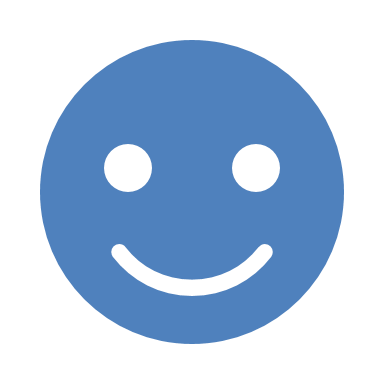 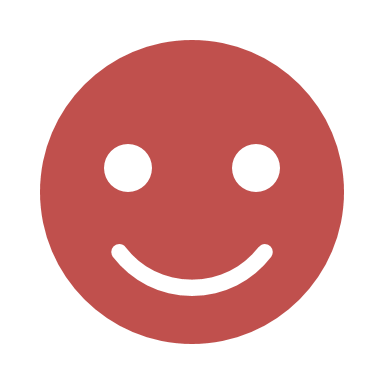 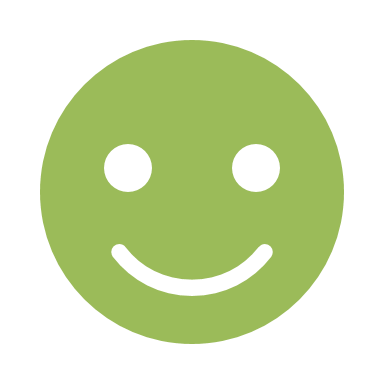 $ tree –pugF /data/group1/
/data/group1
├── [drwxr-s---+ user2 group1   ]  bin/
├── [drwxrws---+ user1 group1   ]  project1/
├── [drwxrws---+ user1 group1   ]  project2/
├── [drwxr-s--- user3 group1    ]  reference/
├── [drwxr-s--- user1 group1    ]  user1/
├── [drwxr-s--- user2 group1    ]  user2/
├── [drwxr-s--- user3 group1    ]  user3/
└── [drwxrws--T user1 group1    ]  working/
44
Ongoing Maintenance
Permissions can get messed up very easily
Moving, rather than copying files
Applications explicitly set permissions
Slurm runs as primary group
[user1]$ ls -l project2
-rwxrwxrwx 1  user2 user2  4321 Mar 22 12:00 file.out
drwx------ 2  user1 user1 4096 Mar 22 15:00 results1
-rwx------ 1  user3 group1 12345 Mar 22 12:00 results1.txt
45
find … -exec chmod
Bulldoze over permissions

More precision with conditional execute
[user1]$ find . -exec chmod g+rwx {} +
[user1]$ find . -exec chmod g+rwX {} +
46
find … -exec setfacl
find can’t detect ACLs
[user1]$ setfacl -R –m g:group1:rwX,d:g:group1:rwX,o:--- .
47
Carefully find
Running find on >1M files can take >10 minutes
Automating is possible, but should be done on a cluster node
Should be targeted not blind blanket
48
find … -exec chmod
find and chmod




find and chgrp
[user1]$ find . -perm /u+r -user user1 ! -perm /g+r \
  -exec chmod g+r {} +
[user1]$ find . -perm /u+w -user user1 ! -perm /g+w \
  -exec chmod g+w {} +
[user1]$ find . -perm /u+x -user user1 ! -perm /g+x \
  -exec chmod g+x {} +
[user1]$ find . -user user1 ! -group group1 \
  -exec chgrp group1 {} +
49
Targeted setfacl
Redundant chmod updates ctime
[user1]$ stat file -c %z
2019-03-22 12:00:00.000000000 -0400
[user1]$ chmod g+rwx file
[user1]$ stat file –c %z
2019-03-25 09:00:00.000000000 -0400
[user1]$ chmod g+rwx file
[user1]$ stat file –c %z
2019-03-25 09:00:07.747292784 -0400
50
Targeted setfacl
Redundant setfacl does not change ctime
[user1]$ stat file -c %z
2019-03-22 12:00:00.000000000 -0400
[user1]$ setfacl –m g:group1:rwX
[user1]$ stat file –c %z
2019-03-25 09:00:00.000000000 -0400
[user1]$ setfacl –m g:group1:rwX
[user1]$ stat file –c %z
2019-03-25 09:00:00.000000000 -0400
51
Targeted setfacl
Combine find and setfacl


ctime changes when a file is modified or permissions are changed
[user1]$ find . –ctime -1 –exec \
  setfacl –m g:group1:rwX,d:g:group1:rwX,o:--- {} +
52
Index projects
Use updatedb and locate to index files



Searchable with locate
[user1]$ cd /data/group1
[user1]$ updatedb \
  --database-root project1 \
  --output project1.db --require-visibility no
[user1]$ locate --database=project1.db this_file
/gpfs/gsfs11/users/group1/project1/dir/dir/this_file.txt
53
updatedb and locate
>1M files can take ~2-3 minutes to index
Searching is much, much faster than find
Can pass results to grep


Can only search by name, not by properties (size, mtime, permissions)
[user1]$ locate --database=project1.db / | grep this | \
  grep that | grep other
54
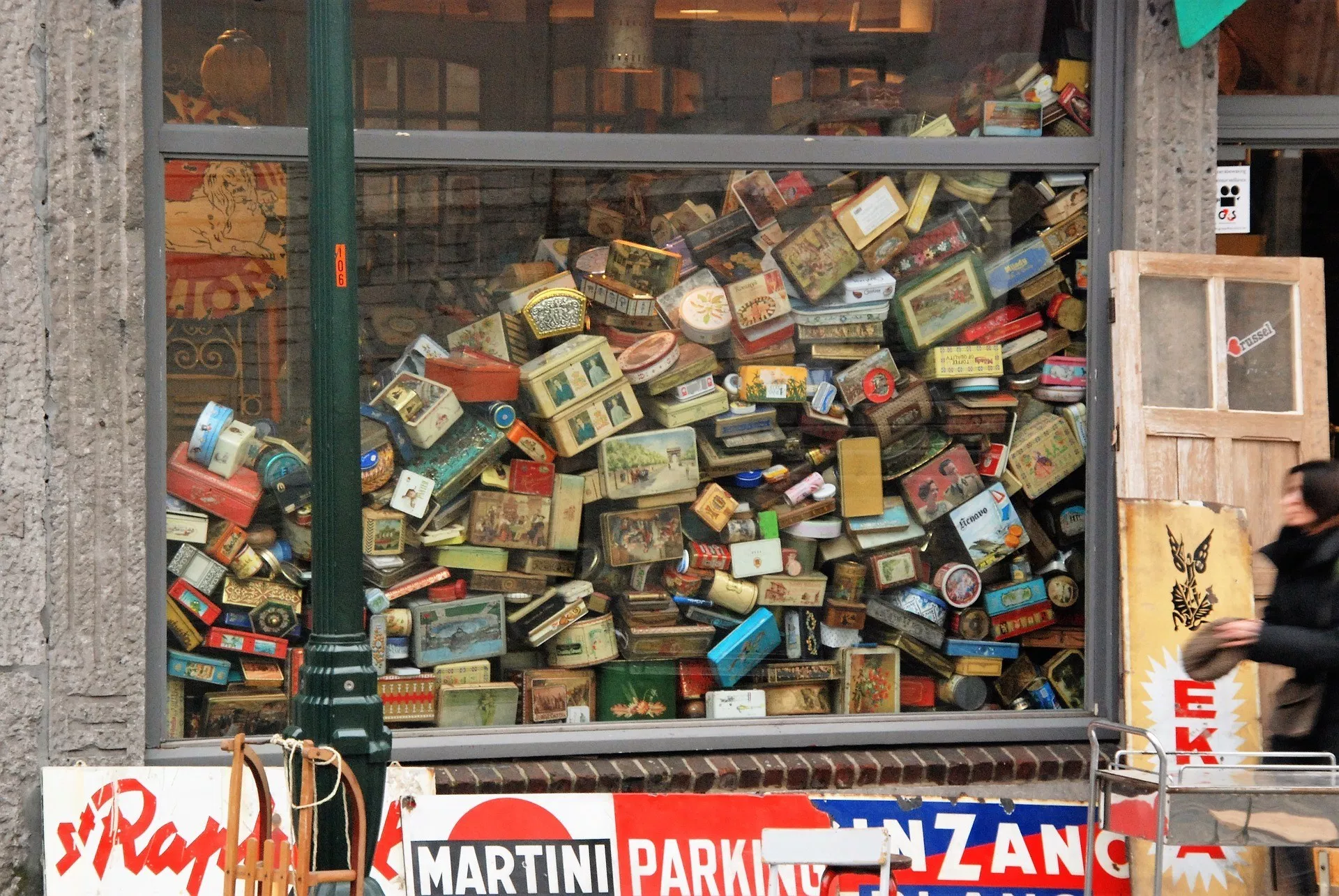 ORGANIZATION AND MONITORING
55
Setting Boundaries
Many problems can be solved through structural design
Design subdirectories for different purposes
56
Organize Files
No more than 1000 files per directory
File/directory names should be systematic and logical
Store date, keywords in name
$ ls /data/group1/project2/C5/
190320_r1/     190320_r2/     190320_r3/     190320_r4/
190321_r1/     190321_r2/     190321_r3/     190321_r4/
README.txt     r1.bam         r1.bam.bai     r2.bam
r2.bam.bai     r3.bam         r3.bam.bai     r4.bam
r4.bam.bai     template.sh
57
Metadata
Document data as it is added
$ cat /data/group1/project2/C5/190320_r1/README.txt
================================
2019-03-20, user2
Run 1, trial C5, project1
See submit_r1.sh for methodology and commands run
Used template.sh to generate submit_r1.sh
58
Segregate by expected lifetime
How long do you expect the file to be needed?
/lscratch if only for lifetime of job
/data if for a few months
/home if for longer
59
Dashboard
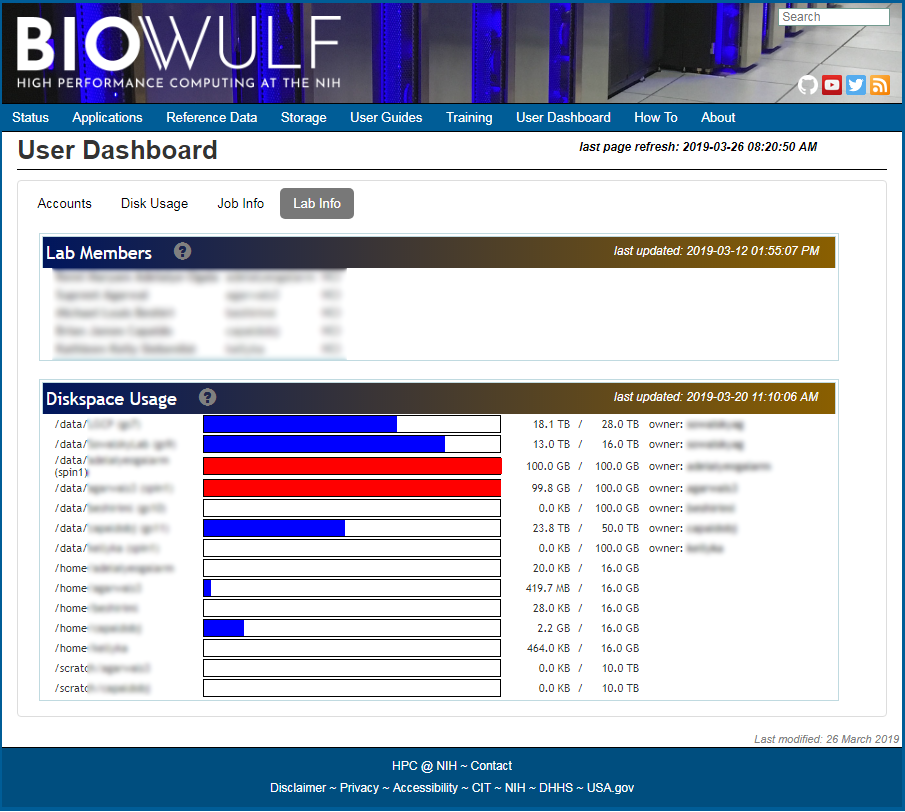 60
checkquota
$ checkquota
Mount                   Used      Quota  Percent    Files    Limit
/data:              417.8 GB   500.0 GB   83.56%   441553 31129581
/gs10(group1):      100.6 GB     5.0 TB    0.21%    40667 31457280
/home:               12.1 GB    16.0 GB   75.62%   108094      n/a

ObjectStore Vaults
user1:               5.7 MB    465.7 GB    0.00%      n/a      n/a
61
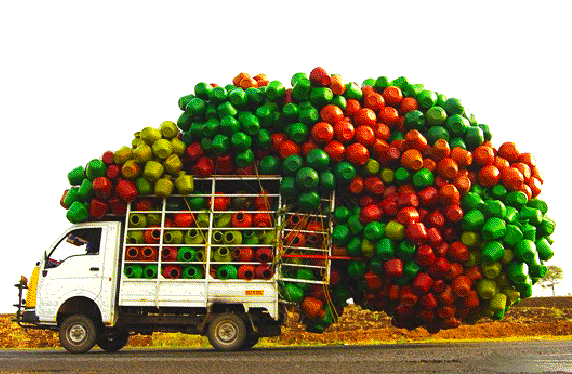 FILE TRANSFER AND ARCHIVING
62
Compression
Use gzip to compress files
$ ls -l
-rw-r--r-- 1 user1  group1 641955988 Sep 22  2018 bogus_R1_001.fastq
-rw-r--r-- 1 user1  group1 643754231 Sep 22  2018 bogus_R2_001.fastq
$ gzip *.fastq
$ ls -l
-rw-r----- 1 user1  group1 134381309 Sep 22  2018 bogus_R1_001.fastq.gz
-rw-r----- 1 user1  group1 134873947 Sep 22  2018 bogus_R1_001.fastq.gz
63
Compression Algorithms
247 MB typical file on /spin1




Additional compression settings (1..9), default is 6
Compression depends on randomness of data
64
Compress Limitations
Not all files can be compressed
65
Compress Projects
As projects wrap up, compress files into tarball


Also searchable:
[user1]$ cd /data/group1
[user1]$ tar czf project1.tgz project1
[user1]$ tar tzf project1.tgz this_file
project1/dir/dir/this_file.txt
66
Archiving Data
HPC is NOT suitable for archival storage
Regular backups are NOT done
Users are encouraged to seek out alternative means of archiving their data
67
Push to Object Storage
Short-term archiving

https://hpc.nih.gov/storage/object.html
Vaults can hold files for 7 years
[user1]$ obj_put -V -p "group1/" project1.tgz
68
Transfer: Helixdrive
Allows local mount of exported file systems
/home, /data, /scratch
Available for Windows, Macs and Linux
Speed: slow
Reliability: moderate
Ease: high
69
Transfer: Helixdrive
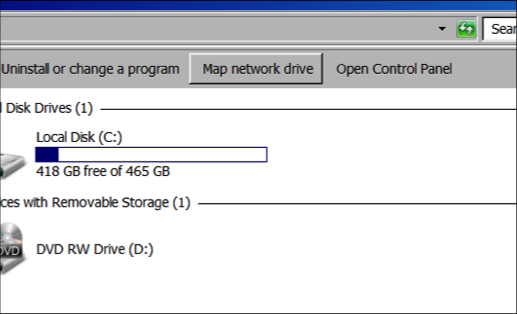 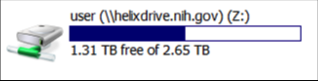 70
Transfer: Helixdrive
$ mount -t cifs –o rw,vers=2.0,nosetuids,sec=ntlmsspi,user=user1,domain=NIH.gov //helixdrive.nih.gov/group1 /mnt/biowulf_group1
71
Transfer: rsync
Can be run to/from helix.nih.gov
Available for Mac, Linux
There are rsync wrapper clients for Windows
Speed: moderate
Reliability: high
Ease: high/low, depends on OS
72
SSH Keys
Must have at least 2048 bit encryption
Must have a secret passphrase
Length beats complexity
SSH keys do NOT override AD password expiration and shell locking
https://hpc.nih.gov/docs/sshkeys.html
73
rsync Using SSH Keys
$ rsync -avz -e "ssh -i foo_rsa“ \
  user1@helix.nih.gov:/data/group1/project1 \  /path/on/desktop/
74
Key Storage Agents
ssh-agent (Linux, Mac)
pageant (Windows, with PuTTY)
Stores private key and passphrase, allows single authentication, multiple connects
75
Transfer: Globus
Service provided by University of Chicago
Requires local client and port availability
Available for Windows, Mac, Linux
Speed: fast
Reliability: high
Ease: moderate
76
Transfer: Globus
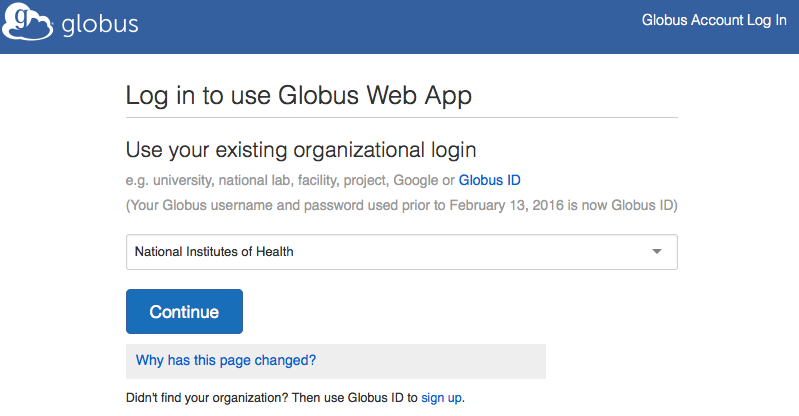 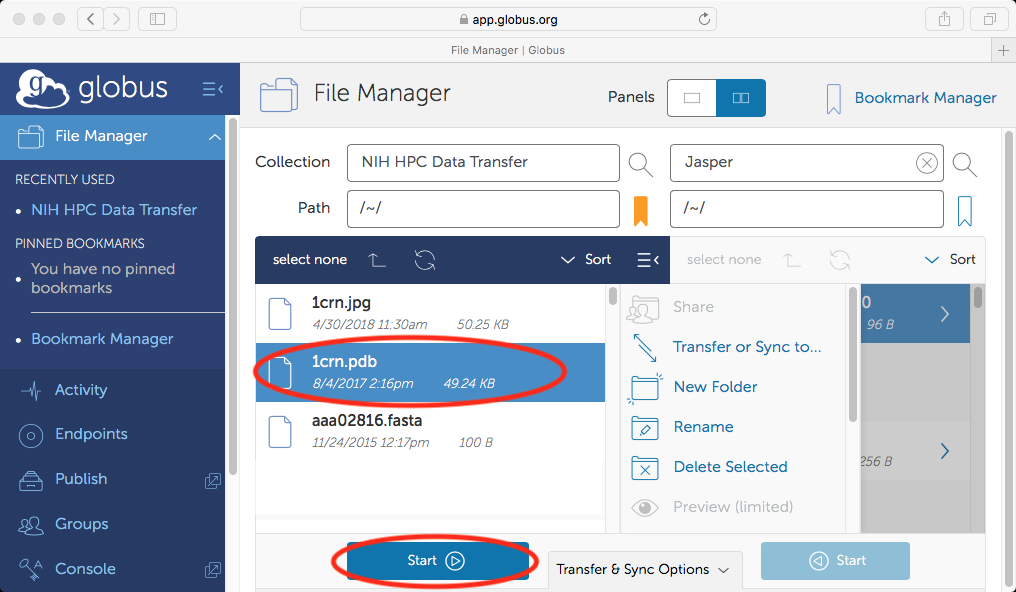 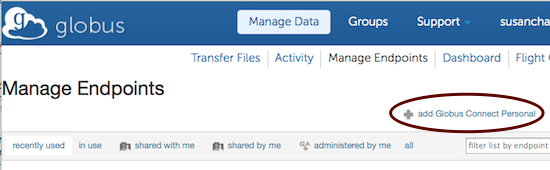 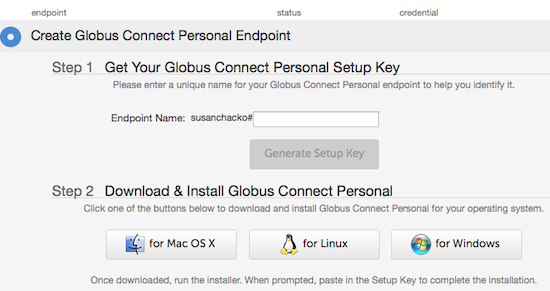 77
Transfer: Globus CLI
Takes some doing, but very worth it



Can be incorporated into batch scripts
[user1]$ globus transfer --recursive --no-verify-checksum \
	d8eb36b6-6d04-11e5-ba46-22000b92c6ec:/path/to/local/dir/ \
	e2620047-6d04-11e5-ba46-22000b92c6ec:/data/group1/project1/ 
Message: The transfer has been accepted and a task has been created and queued for execution 
Task ID: 6924b21e-f54b-11e6-ba69-22000b9a448b
78
Transfer: Amazon & Google Cloud
Cloud-based storage obtained outside of HPC
Various clients available
Must be run from helix.nih.gov
Speed: ?
Reliability: ?
Ease: low
79
Transfer: Google Cloud
https://cloud.google.com/storage/docs/gsutil
[user1@helix ~]$ module load google-cloud-sdk
[user1@helix ~]$ gcloud init
[user1@helix ~]$ gsutil -m cp gs://my_bucket/* /data/group1/project3/.
80
Transfer: Google Drive
gdrive can automate transfers
[user1@helix ~]$ module load gdrive
[+] Loading gdrive 2.1.0 on helix.nih.gov
[user1@helix ~]$ gdrive download 1YQI2m_403yq-TLxJ1QHtkzKE7_c_9Gal
Authentication needed
Go to the following url in your browser:
https://accounts.google.com/o/oauth2/
auth?access_type=offline&client_id=...
Enter verification code: ...
Downloading cloudfile.zip -> cloudfile.zip
Downloaded 1YQI2m_403yq-TLxJ1QHtkzKE7_c_9Gal at 86.0 MB/s, total 23.6 GB
81
Transfer: Amazon Web Services
https://docs.aws.amazon.com/cli/latest/reference/
[user1@helix ~]$ module load aws
[user1@helix ~]$ aws s3 cp /data/group1/project2 \
  s3://mybucket/myfolder –recursive
[user1@helix ~]$ cd /data/group1/project3
[user1@helix project3]$ aws s3 sync s3://mybucket/project3 project3
82
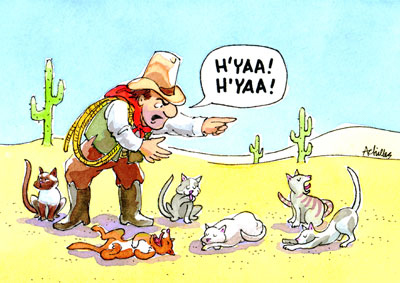 GROUP AND DATA MANAGEMENT
Group Communication
Who has access to what?
Is the data being maintained?
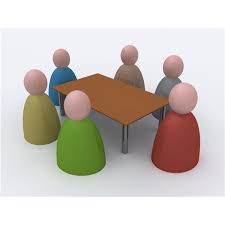 84
Group Owner
The group owner has the responsibility of managing members and permissions
Can authorize changes
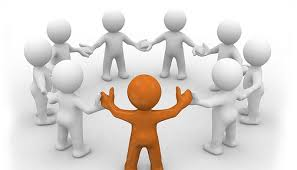 85
Group Lifecycle Plan
What to do when a user leaves?
Long-term archive?
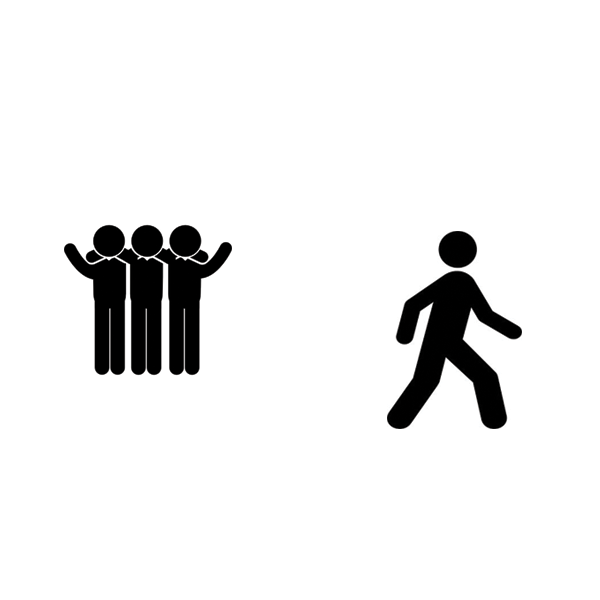 86
Data Management Plan
Create a plan or projection of what data is needed and what will be generated
Have a rough idea of scale (100GB? 100TB?)
How long will data be needed?
Who should have access?
Who has management responsibility?
87
HPC Data Lifecyle Policies
Data is ultimately owned by PI
When an account is deleted, the data is kept for six months, then deleted
The PI is alerted with options
Change permissions (in shared /data directory)
Merge into another directory
Transfer the contents (size-dependent)
Delete the data
88
Questions?  Comments?
staff@hpc.nih.gov
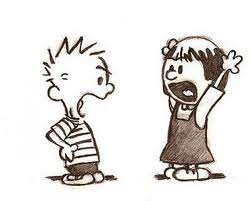 89